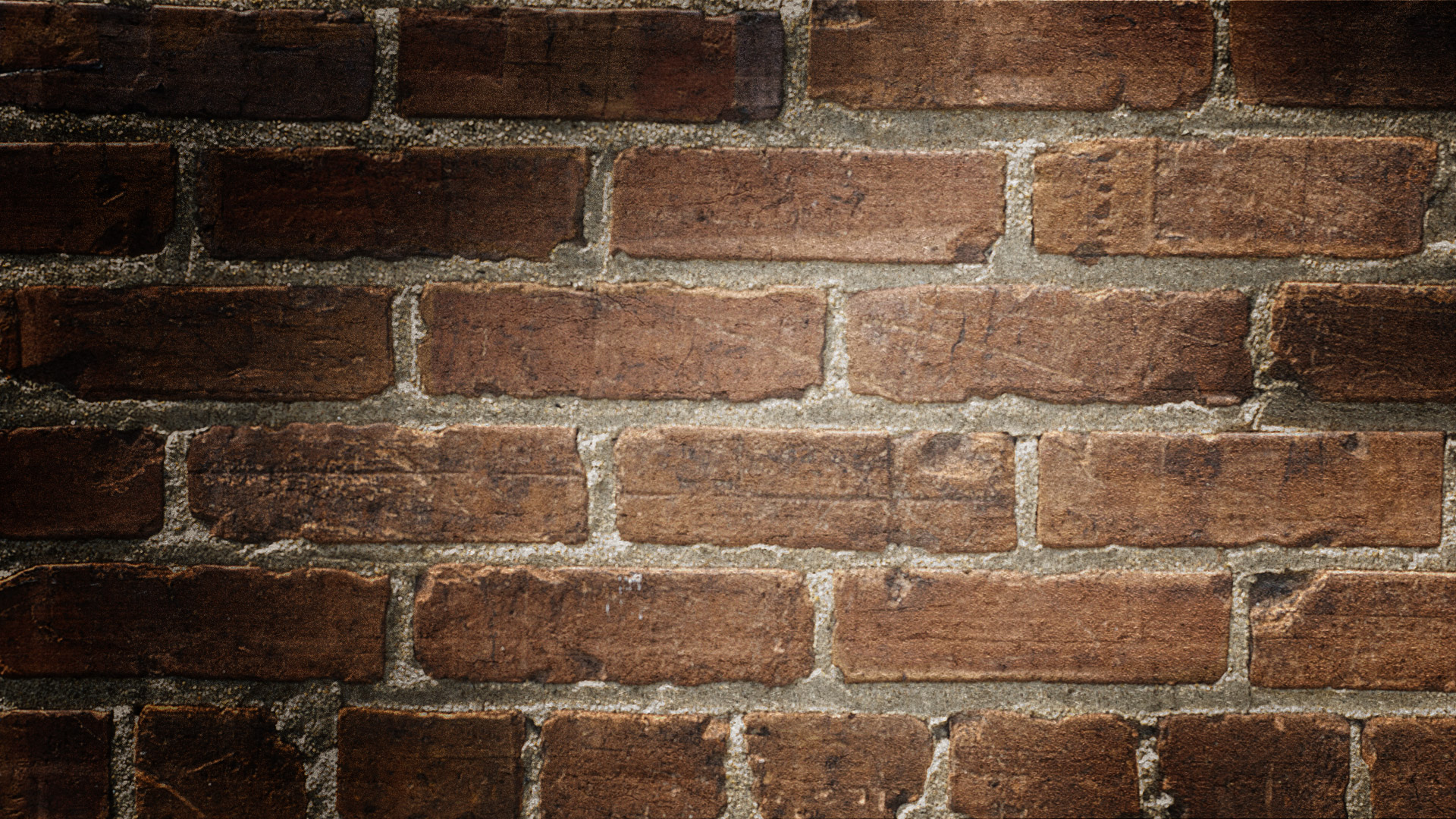 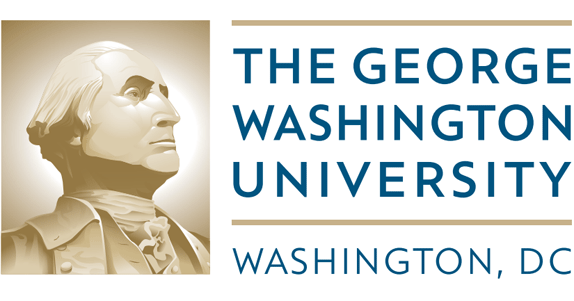 COMMENTARY
ANTHONY S UNGER, MD
WASHINGTON,DC
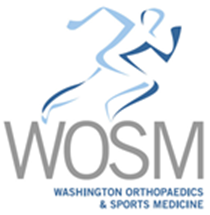 ANTHONY S UNGER, MD
DISCLOSURES
INNOMED—ROYALTIES
ZIMMER/BIOMET– ROYALTIES,CONSULTANT
STRYKER—CONSULTANT, SPEAKER
CDD-STOCK HOLDER, ROYALTIES
J OF ARTHROPLASTY-EDITORIAL BOARD
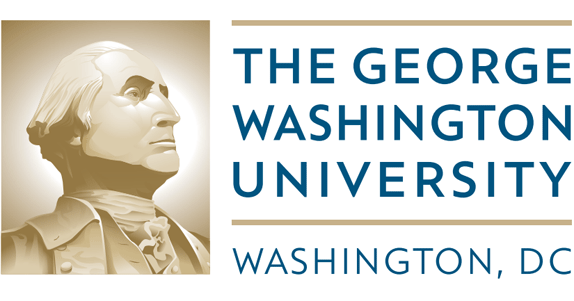 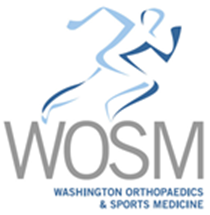 PURPOSE OF STUDY—”EXAMINE WHETHER DAA HAS GREATER PERCENT OF EARLY FEMORAL FAILURES”
342 REVISIONS(129 DAA) IN 3 REFERRAL CENTERS
ALL KNOW FOR REVISION EXPERTISE—KNOW FOR DAA EXPERTISE
69 SURGEON REFERRALS OVER 4 YEARS
AVG REFERRAL;  5/MD, 1.3/YEAR--??? EXPERIENCE
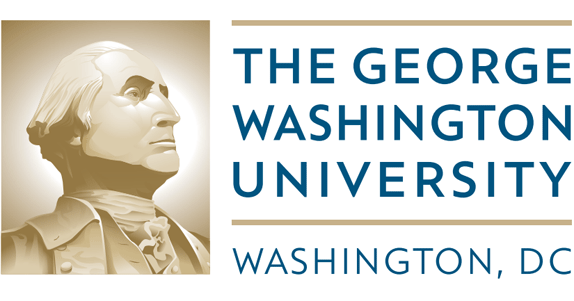 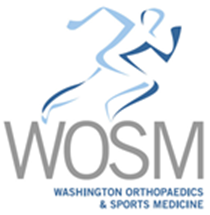 DON’T KNOW  INCIDENCE!!
112 EARLY FEMUR FAILURES—51% DAA
DON’T KNOW THE DENOMINATOR
“PERIPROSTHETIC FXS SAME BUT LOOSE FEMUR MAY BE HIGHER”—IS THIS A REFERRAL ISSUE??
IS THIS THE LEARNING CURVE??
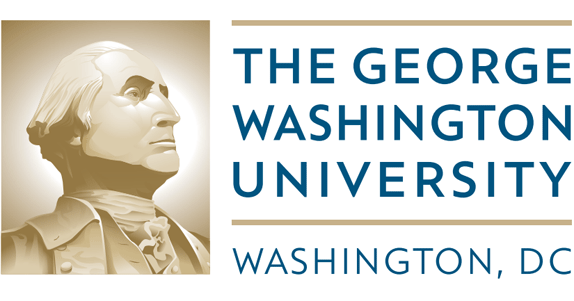 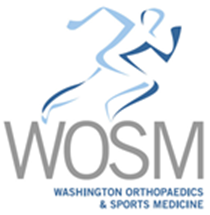 LEARNING CURVE
PROBABLY 50 CASES
MORE FOR LESS EXPERIENCED HIP SURGEONS
DO SURGEONS TRY NEW IMPLANTS FOR NEW PROCEDURES
DE STEIGER, ET AL,  AUSTRAILIAN REGISTRY 2015
ZAWADSKY, ET AL , 2014
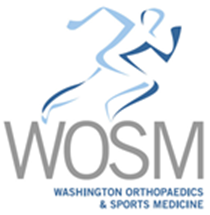 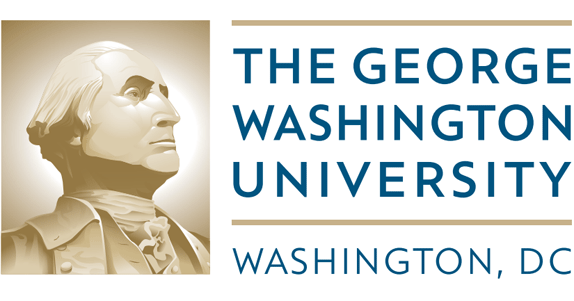 FEMUR FAILURE AND DAA
ETO ET AL, J OF A, 2017
REFERRAL INSTITUTION, 30 CASES DAA 
ASEPTIC LOOSENING FOR DAA GROUP MORE COMMON
ARE THE NON-DAA REVISIONS BEING DONE IN COMMUNITY???
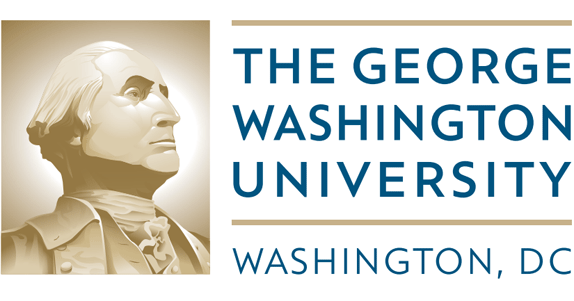 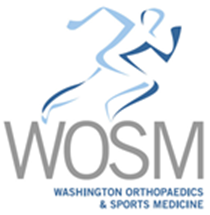 THE DAA IS SAFE!!
MULTIPLE PROSPECTIVE, RANDOMISED STUDIES SHOW SAFETY
ADVANTAGES:
	QUICKER RECOVERY, cup ACCURACY, CAN USE XRAY,    	LOWER 	DISLOCATION RATE, LL EQUALIZATION
	MILLER ET AT, 2017  J OF ARTHROPLASTY
	SCHWARTZ ET AL, 2016  J OF ARTHROPASTY
	BARNETT, ET AL, 2016, J OF ARTHROPLASTY
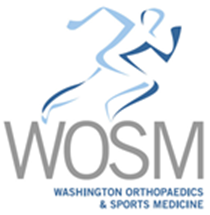 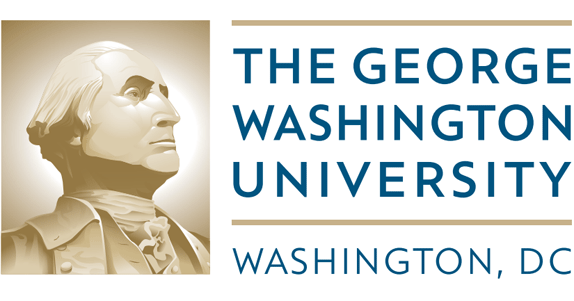 DAA LEARNING CURVE--ETHICS
SCHWARTZ ET AL, J OF ARTHROPLASTY, 2016
YES, SAFE—ETHICAL
LESS COMPLICATIONS
BETTER PLACEMENT OF CUP
CAN USE XRAY
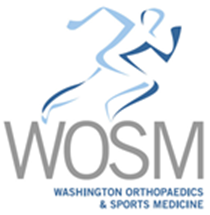 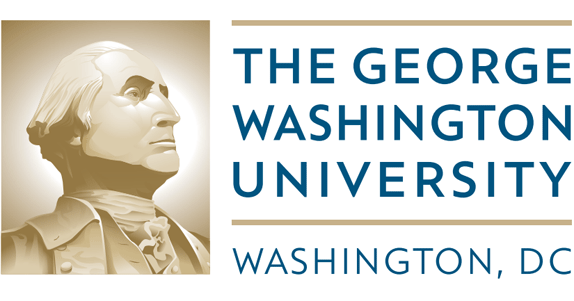 WISEDOM—THE SOUNDNESS OF ACTION THAT REQUIRES JUDGEMENT, EXPERIENCE AND KNOWLEDGE
MOSKAL, JT, ORTHOPAEDICS 2011
“MY POSITION IS NOT WHETHER WE SHOULD EMBRACE THIS TECHNIQUE(DAA) OR OTHER NEW TECHNIQUES BUT RATHER HOW THEY SHOULD BE INTRODUCED”
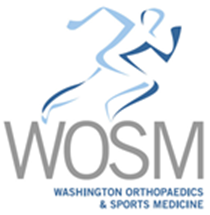 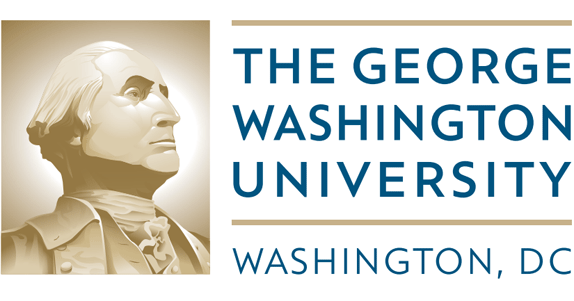 My opinion
The DAA is safe
This paper does not demonstrate that the DAA has a higher femoral failure rate than any other hip approach
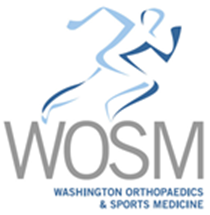 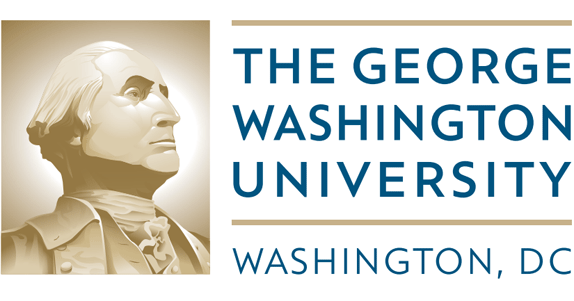